Тюменский индустриальный университетИнститут транспортаОтделение СПО
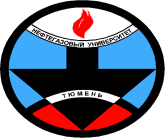 Михайлова Ирина Сергеевна
ИГРА
«Автомобиль в 
современном мире»
Внеклассное мероприятие в рамках 
открытой Недели специальности 
23.02.03 Техническое обслуживание и ремонт автомобильного транспорта
Цель игры – повышение мотивации обучающихся для лучшего освоения выбранной специальности.
Задачи: 
Образовательная: расширение кругозора обучающихся, активизация интеллектуальной деятельности через использование формы игры; формирование внимательного отношения к дисциплинам.
Развивающая: формирование умений обдумывать и принимать решения, развитие мышления, памяти, эрудиции.
Воспитательная: развитие познавательного интереса, воспитание культуры общения, а также воспитание у обучающихся самостоятельности
Формы организации учебной деятельности: групповая работа;
Методы обучения, используемые на игре: деловая игра, наглядно-образные методы, логические методы,  метод сравнительного анализа, элементы кейс-технологии, поисковый метод.
Приемы обучения: мультимедийная презентация.
Средства обучения: ТСО: проектор и интерактивная доска.
Структура проведения мероприятия
Вступление ведущего
Объявление правил игры
Представление команд и независимых экспертов
Ход игры:
I. РАЗМИНКА
II. ПО СТРАНИЦАМ ИСТОРИИ
III. АВТОМОБИЛЬ И МИР
Подведение итогов
Вступление ведущего
Ведущий: Здравствуйте,  участники,  эксперты и гости мероприятия!
Мы рады приветствовать вас на игре«Автомобиль в современном мире», проводимой в рамках открытой Недели специальности «Техническое обслуживание и ремонт автомобильного транспорта». 
Игра будет проходить среди обучающихся 2 и 3 курсов. Все участники предварительно разделены на четыре группы.
Наша цель узнать, кто из вас имеет больше всего знаний по предметам. Конечно же, победители будут награжденыдипломами и призами.
Разрешите представить наших независимых экспертов.
Итак, начинаем нашу игру. 
Игроки готовы. Зрителей прошу не выкрикивать, не подсказывать, так как в этом случае ответ засчитан не будет, и баллы будут сняты.
Правила игры
Игра состоит из трех раундов. В первом и втором раунде по 15 вопросов, и в третьем - 20. 
Продолжительность 1 и 2 тура - 30 минут. За это время команды должны заполнить листы ответов на каждый вопрос  и передать их экспертам, после этого объявляется правильный ответ. 
Правильный ответ приносит команде необходимые для победы баллы. По окончанию всех трех туров, команда, набравшая наибольшее количество баллов, побеждает. 
3 раунд оценивается аналогично, но за комментарии и дополнения к вопросам насчитываются дополнительные баллы. Так же разрешено участвовать обучающимся, поддерживающим свои команды.
Ход игры

Автомобиль — не роскошь, а средство передвижения.
Ильф и Петров
I. Разминка
Разминка
1
Как называют способ бесплатного передвижения на попутных автомобилях?
Разминка
2
Как называют автомобилиста, не эксплуатирующего свою машину в зимнее время?
Разминка
3
Как называют автомобиль повышенной проходимости?
Разминка
4
Как называется деталь автомобиля защищающая двигатель?
Разминка
5
Куда регулярно заезжают автомобилисты?
Разминка
6
Как называется устройство автомобиля, которое запускает двигатель?
Разминка
7
Как в народе называют специальный орнамент на машинах такси?
Разминка
8
Как называют отсек для мелких вещей в салоне автомобиля?
Разминка
9
Что можно найти в автомобиле?
Разминка
10
Что вставляют в 
автомобиль на заправке?
Разминка
11
В какое стекло смотрит водитель автомобиля?
Разминка
12
Кто основал компанию «Ford Motor Company»?
Разминка
13
Как называется внешний световой прибор автомобиля для обозначения габаритных размеров?
Разминка
14
Что это за автомобиль?
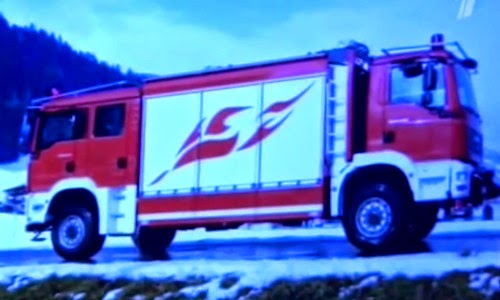 Разминка
15
С какой скоростью вращается фаркоп, если автомобиль движется по прямолинейной траектории со скоростью 75 км/час, с частотой вращения коленчатого вала 2,5 тыс. оборотов в минуту?
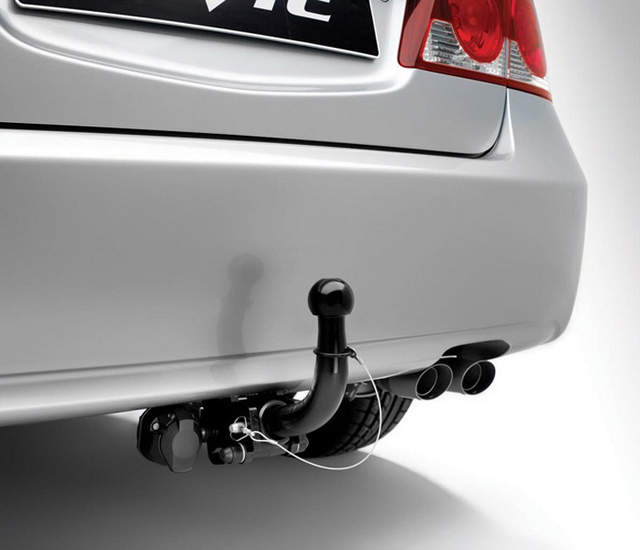 Он не вращается
II. По страницам истории
По страницам истории
1
Город, в котором была опубликована первая в России книга, посвященная устройству автомобиля?
По страницам истории
2
Название первого научного труда по экологии  автотранспорта?
По страницам истории
3
Автор книги «Курс автомобилизма. Руководство для изучения автомобильного дела» выпущенной  1909?
По страницам истории
4
Как назывался первый автомобильный журнал в России?
По страницам истории
5
В каком году инженер Карл Бенц создал первый трехколесный автомобиль с бензиновым двигателем?
По страницам истории
6
Год публикации Л. Иделсоном научной работы «Расчет автомобильного  двигателя?
По страницам истории
7
Назовите инженера, спроектировавшего исторически первый серийно выпускавшийся ДВС?
По страницам истории
8
Кто запечатлён в центре фотографии?
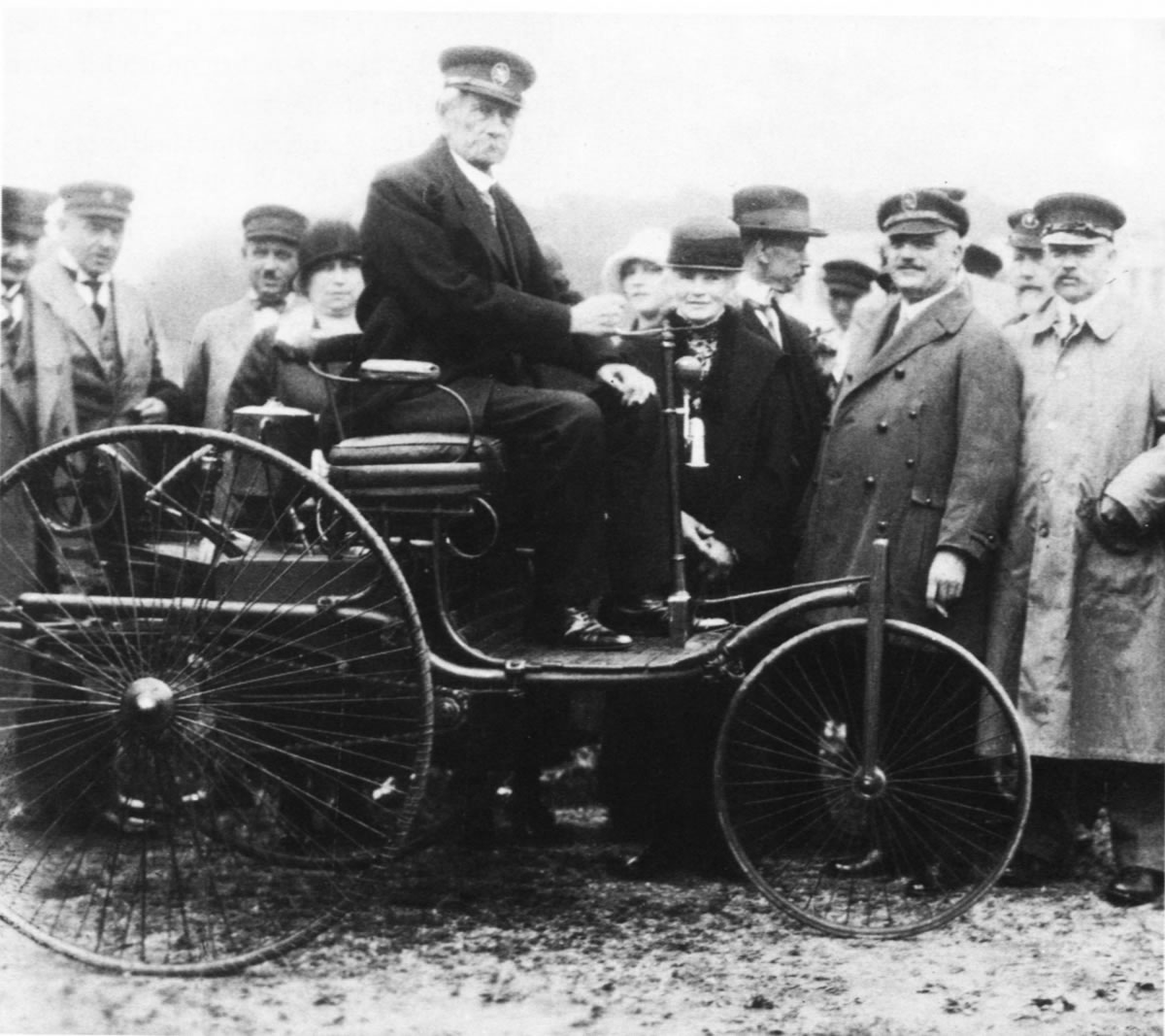 Карл Бенц
По страницам истории
9
Назовите инженера?
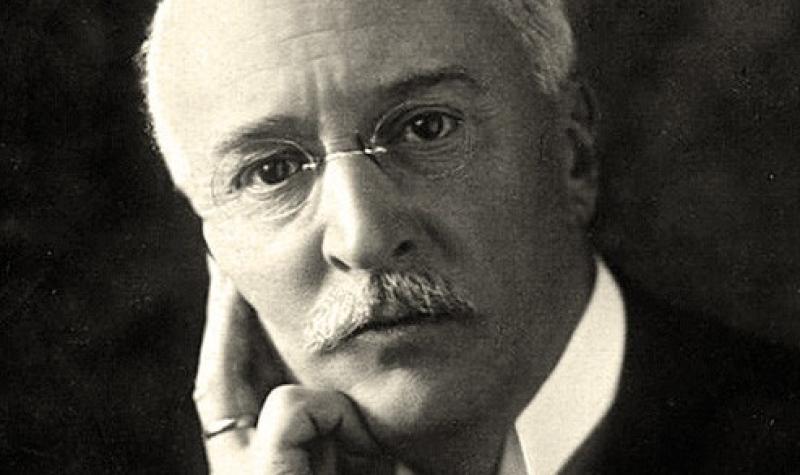 Рудольф Дизель
По страницам истории
10
Что в начале 20 века вынуждало прикреплять к днищу такого автомобиля электромагнит?
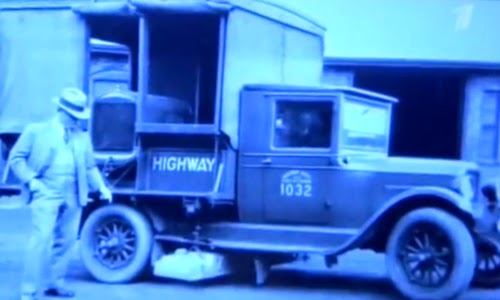 Собирали гвозди
По страницам истории
11
Что означает слово «автомобиль» в переводе с латинского?
Самодвижущая
повозка
По страницам истории
12
17 августа 1896 года в Лондоне автомобиль, управляемый Артуром Эдселлом, водительский стаж которого составлял всего три недели, согласно показаниям свидетелей, ехал и одновременно разговаривал с юной леди, которую взялся прокатить. Данная поездка закончилась встречей с Бриджит Дрисколл, кем она вошла в историю автомобиля?
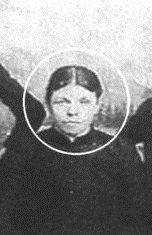 Бриджит Дрисколл— первая в мире жертва автомобильного наезда
По страницам истории
13
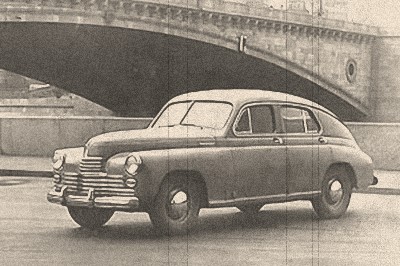 Первоначальным и проектным названием этого автомобиля было другое, но оно было заменено после вопроса ген. секретаря, о его стоимости. Что это за автомобиль?
По страницам истории
14
Это устройство было установлено возле здания парламента в Лондоне в 1868 году, но проработало недолго, после установки взорвалось, убив лондонского полицейского. Что это за устройство?
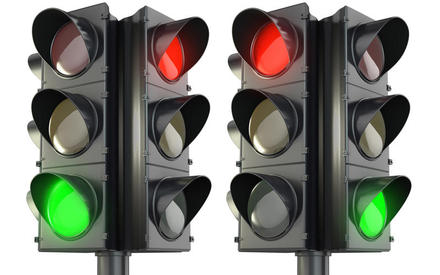 По страницам истории
15
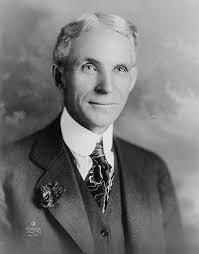 Изобретатель, автор 161 патента США, экономическая политика которого привела к установлению сокращённой рабочей недели, составляющей  40часов (5 дней по 8 часов). Кто это?
Генри Форд
III. Автомобиль
и мир
Автомобиль и мир
1
Какая компания не является мировым лидером автомобилестроения?
Автомобиль и мир
2
Какая из перечисленных марок автомобилей является французской?
Автомобиль и мир
3
Какие три предмета присутствуют на логотипе компании Yamaha?
Автомобиль и мир
4
Какого цвета не бывает на светофоре?
Автомобиль и мир
5
Какая из этих моделей автомобилей ВАЗ - переднеприводная?
Автомобиль и мир
6
На торговой марке какого автомобильного завода изображен олень?
Автомобиль и мир
7
Какая из этих социалистических стран не производила собственных легковых автомобилей?
Автомобиль и мир
8
Какой из легковых автомобилей, производившихся в бывших соц. странах, был фактически советской "Победой"?
Автомобиль и мир
9
Какой марки автомобиль у английской королевы?
Автомобиль и мир
11
Какая модель "Москвича" никогда не производилась?
Автомобиль и мир
10
На какой модели "Жигулей" из окна водительской двери впервые исчезла форточка?
Автомобиль сегодня
12
Назовите количество автомобилей зарегистрированных в России на сегодняшний день?
Автомобиль сегодня
13
В какой стране началась продажа первого в мире серийного автомобиля с водородным двигателем??
Автомобиль сегодня
14
Как называется транспортное средство, имеющее жесткую остекленную перегородку, отделяющую переднее сиденье от остальной части пассажирского помещения?
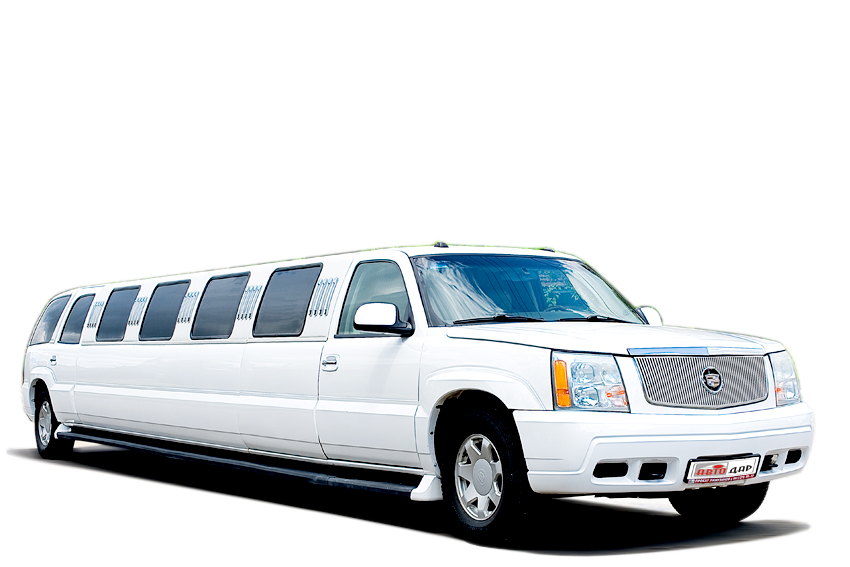 Автомобиль и мир
15
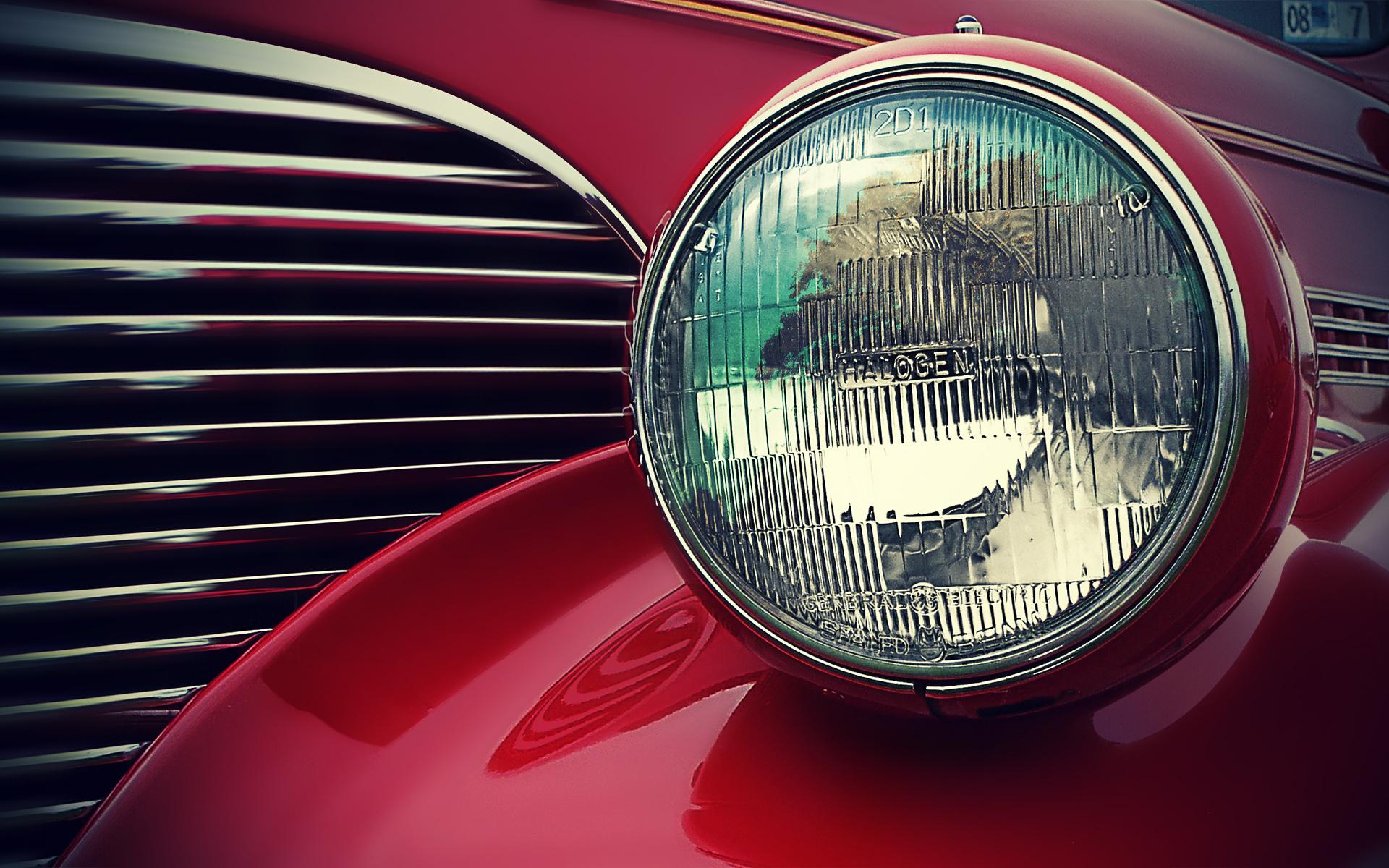 Какая деталь автомобиля получила своё название от одного из семи чудес Древнего мира?
Автомобиль и мир
16
В какой из Европейских стран меньше всего пробок на дорогах?
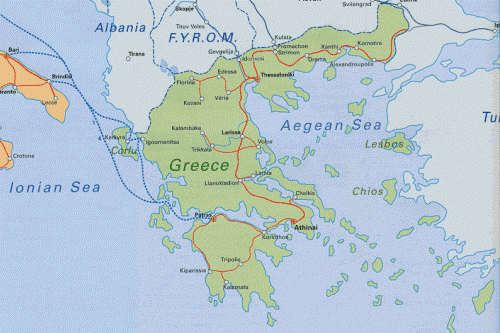 Автомобиль и мир
17
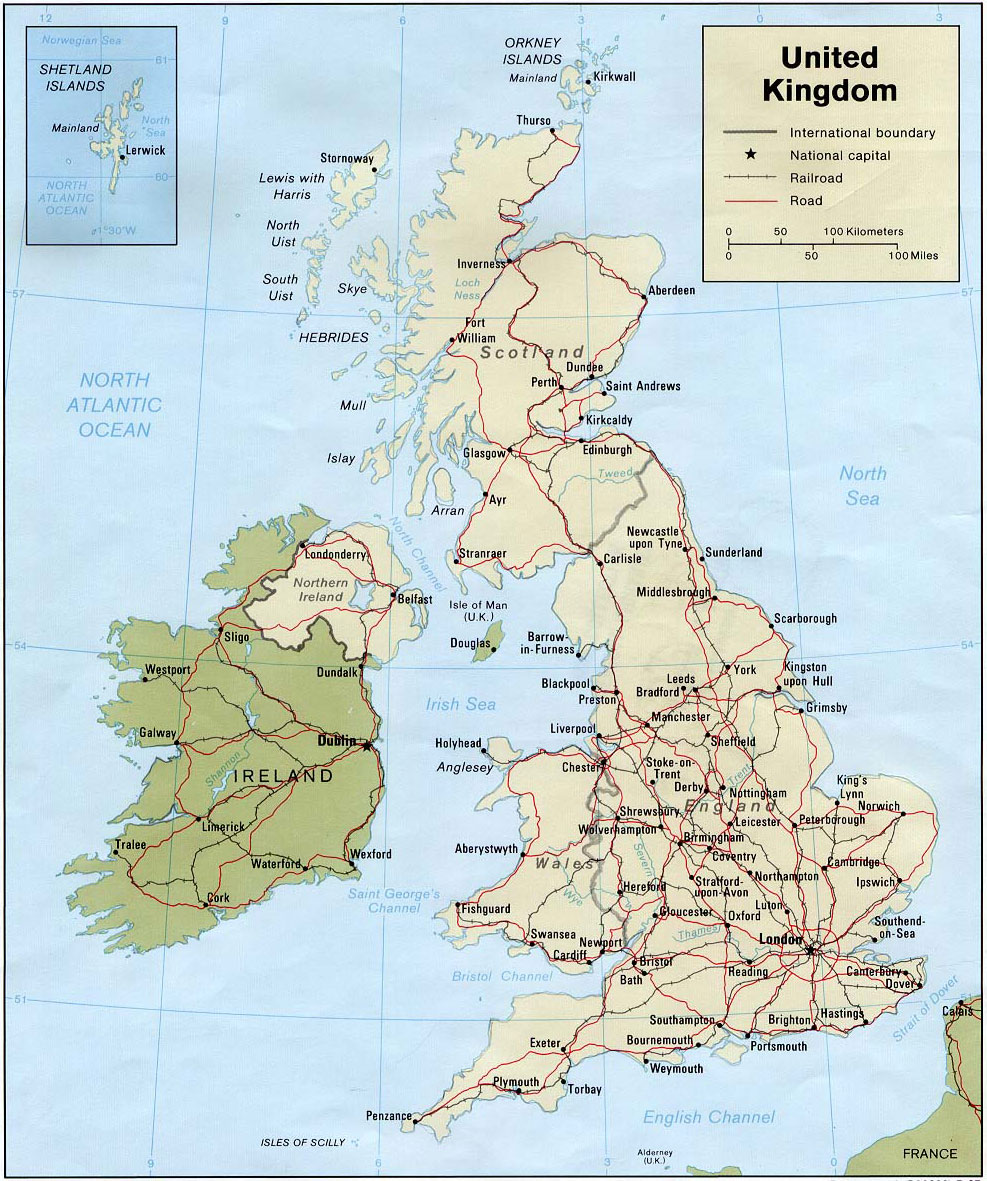 Назовите страну, где было серийное производство автомобилей, признанных самыми маленькими в мире.
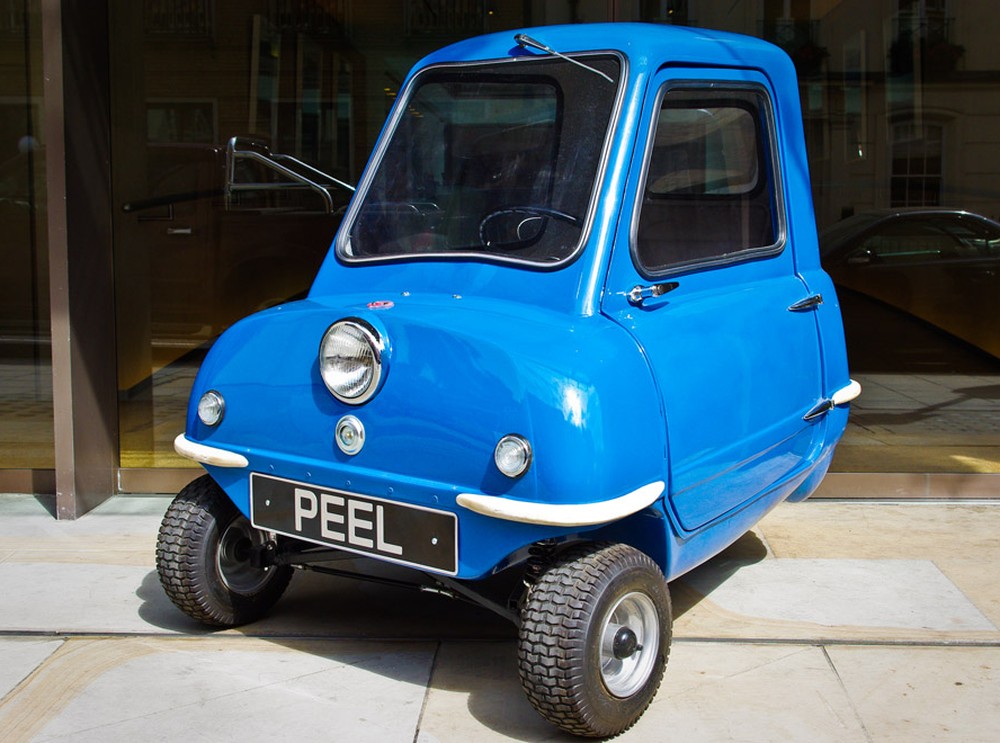 Автомобиль и мир
18
Переводы автомобильных названий довольно интересны. Например, название этого автомобиля 1980-х годов переводится как "Слушаю четырёх". Назовите его марку.
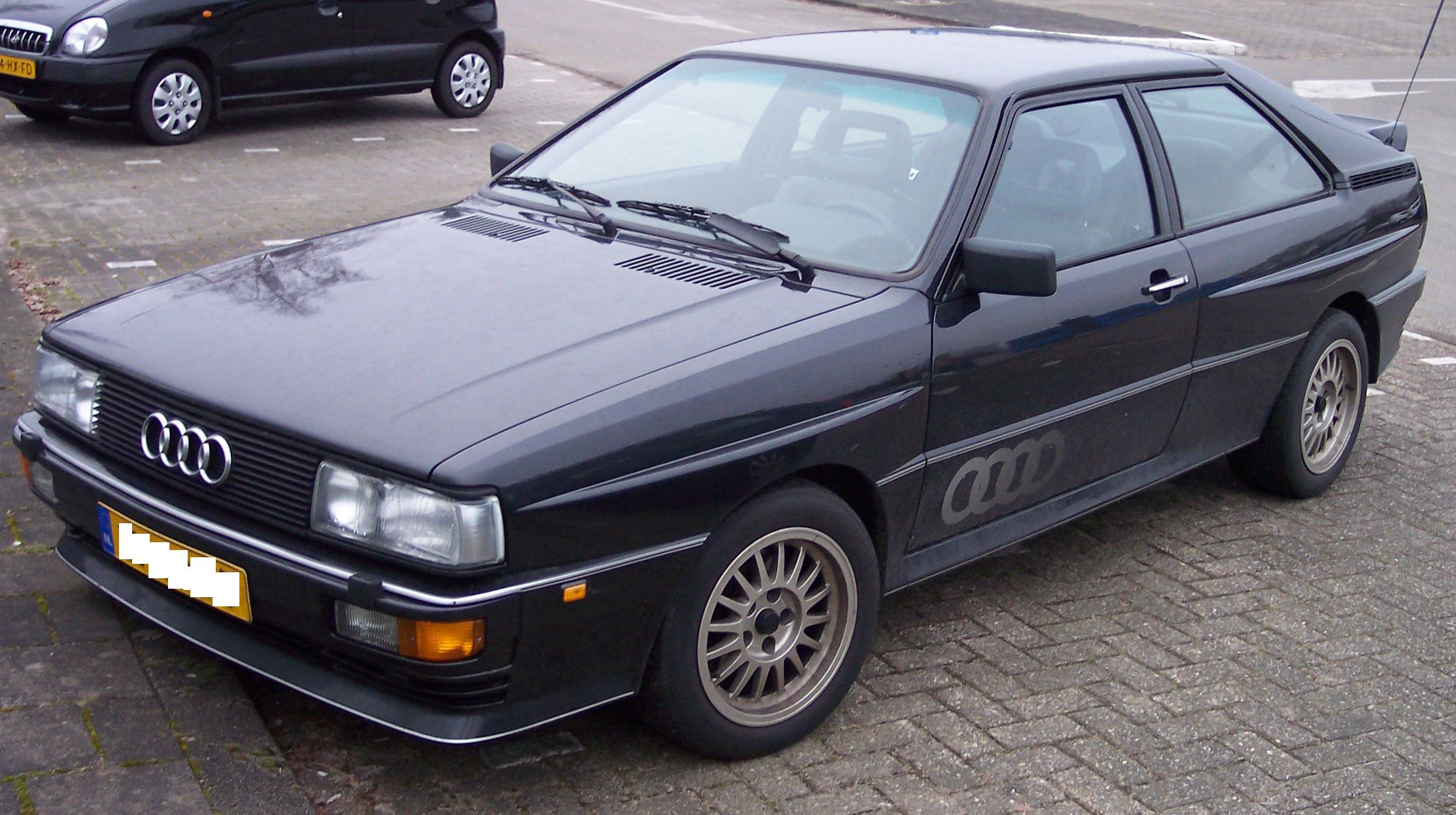 Audi quattro
Автомобиль и мир
19
Перед вами бюджетный автомобиль для отдыха, который производили братья Пауэллы в 50-х годах прошлого века. Для чего в этом автомобиле были предусмотрены выдвижные отсеки?
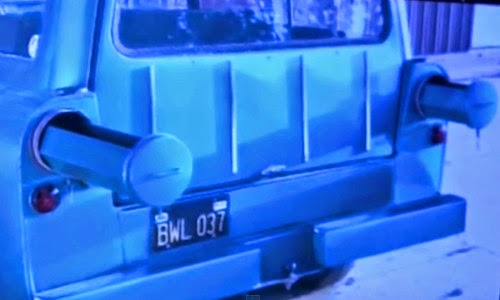 Для удочек
Автомобиль и мир
20
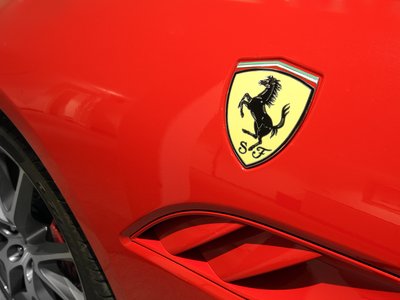 Заводы и предприятия именно этой фирмы называют "конюшнями".
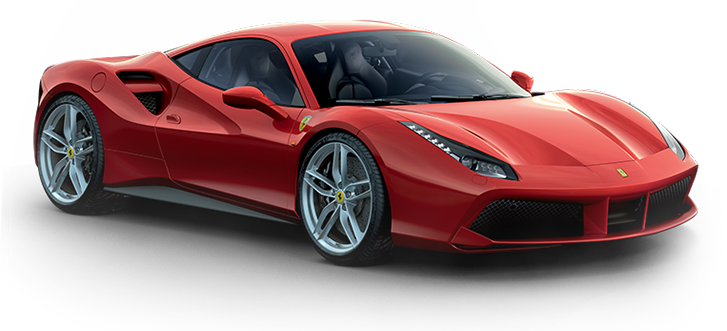 ПОДВЕДЕНИЕ ИТОГОВ
По общему количеству набранных баллов сообщается команда-победитель.
Вот он – победитель! 
Команда проявила знания, находчивость, смекалку в нашей игре. 
Поздравляем! (награждение).
Огромное спасибо участникам игры, всем, кто помогал проводить игру, преподавателям за подготовку вопросов, зрителям, активно поддерживающим своих игроков.
 Наша игра прошла весело, интересно, мы узнали много нового и проверили свою эрудицию.
Заключение
Обучающимся на викторине было интересно, так как использовался метод соревнования, который заставляет активизироваться учащихся. 
Цель и задачи игры достигнуты – была выявлена не только команда-победитель, каждый присутствующий на игре узнал что-то новое для себя. 
Можно смело сказать, что игровые технологии, а так же принцип состязательности работают не только на повышение мотивации обучающихся, но и побуждают их к совершенствованию.
В настоящее время  производству требуется не пассивный исполнитель, а ответственный деятель, у которого активность и способность к экстренной мобилизации в условиях дефицита времени преобладает над операциями автоматизма. 
Если быть кратким, то наши выпускники должны удерживать динамику специальности, стремиться к профессионализму.